G02-L-Static-006
Topic 1 | Page 1
Page Title
Lorem Ipsum is simply dummy text of the printing and typesetting industry
Lorem Ipsum is simply dummy text of the printing
<write voice over text here>
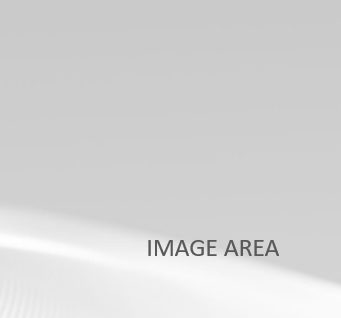 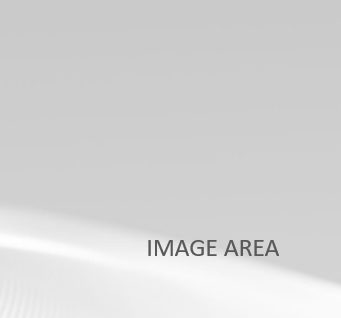 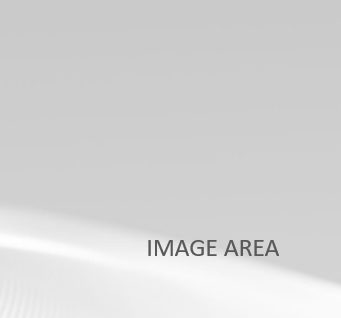 TITLE ONLY TYPES
TITLE ONLY TYPES
TITLE ONLY TYPES
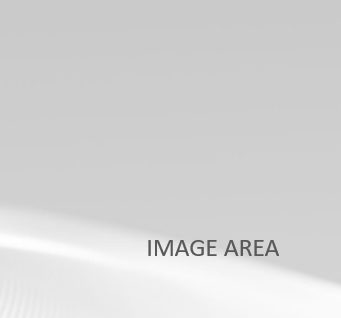 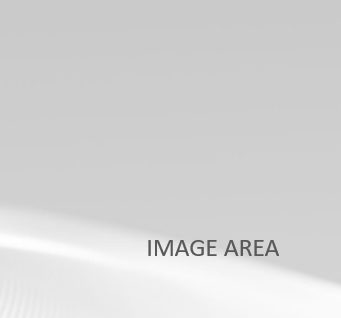 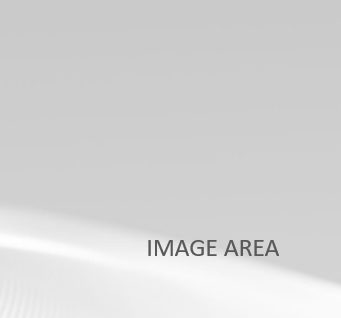 <include graphic notes here>
TITLE ONLY TYPES
TITLE ONLY TYPES
TITLE ONLY TYPES